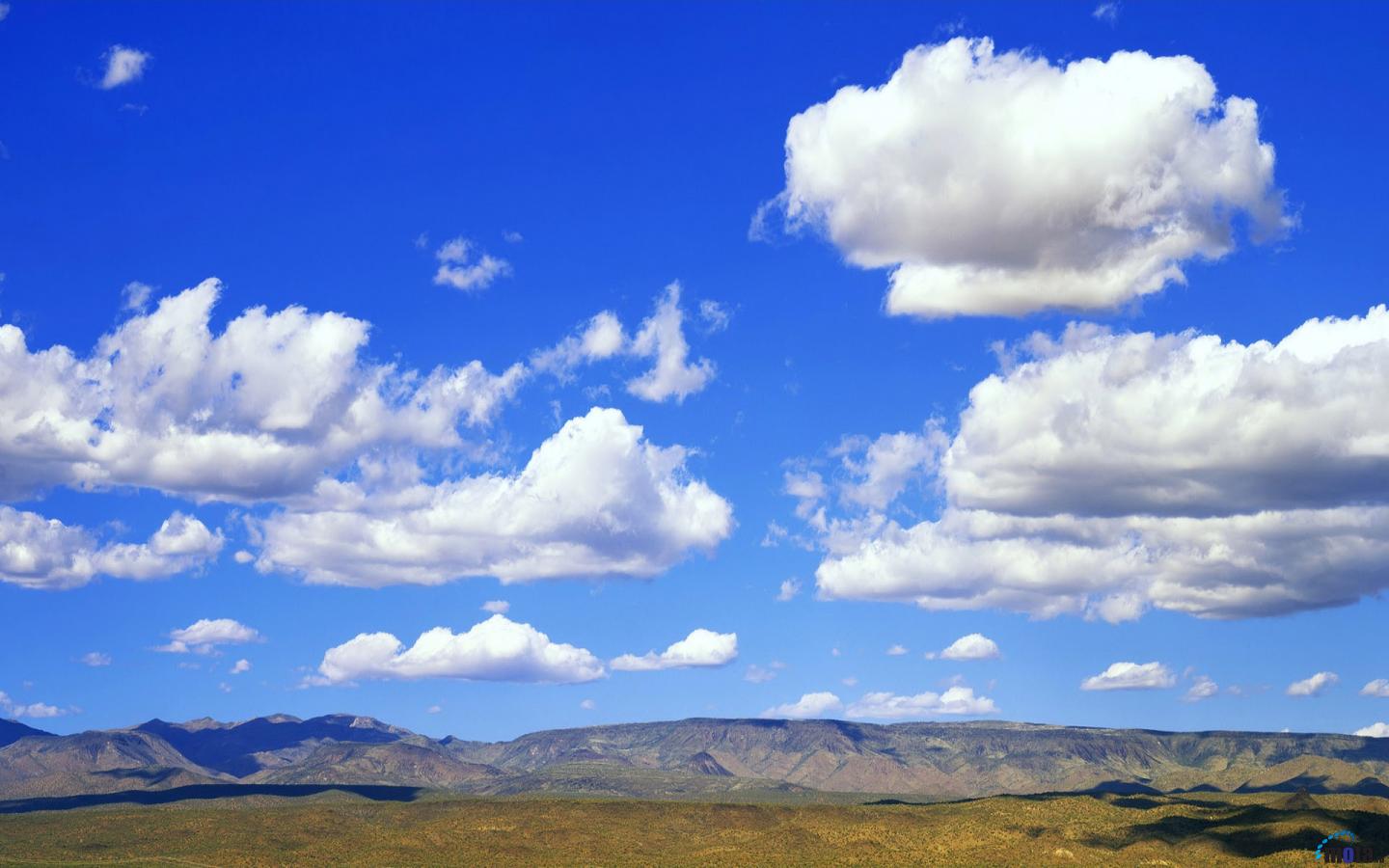 тайны воздуха
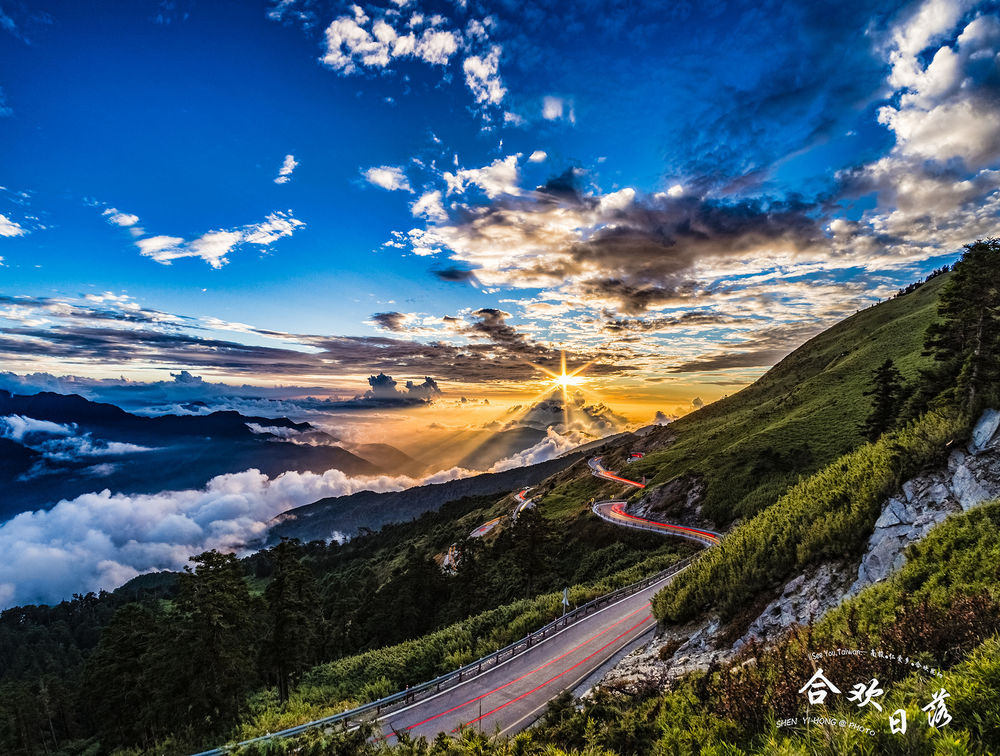 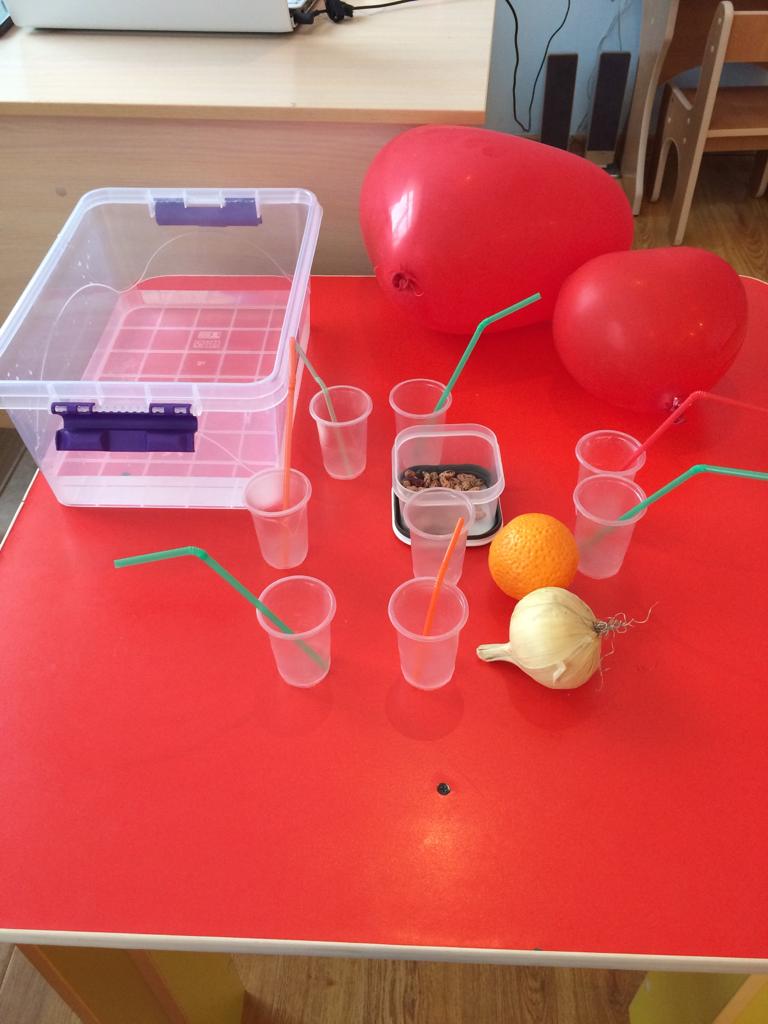 Показ лаборатории
Правила в лаборатории
На столах ничего не трогать без разрешения руководителя (предметы со стола берём только с моего разрешения и только те, которые я назову).
Соблюдать тишину, не мешать работать другим.
Содержимое сосудов не пробовать на вкус.
Бережно обращаться с оборудованием. Поработал-убери на место.
Помни-некоторые опыты можно проводить только в присутствии взрослых.
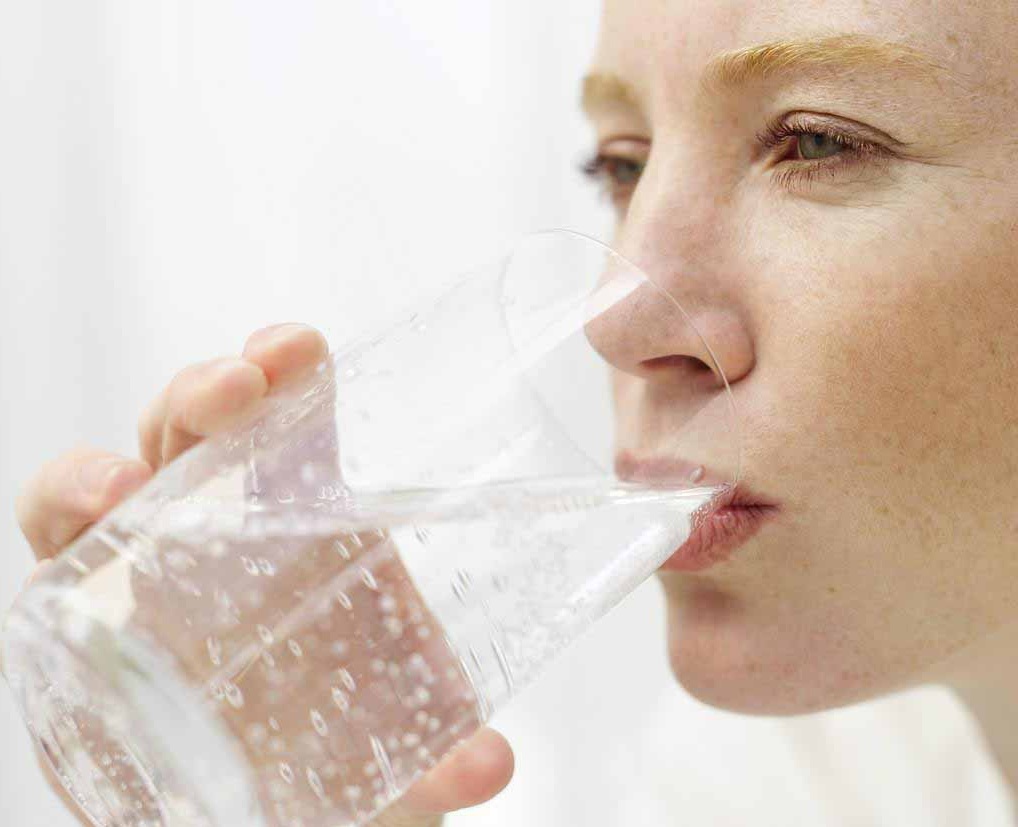 Спасибо за внимание